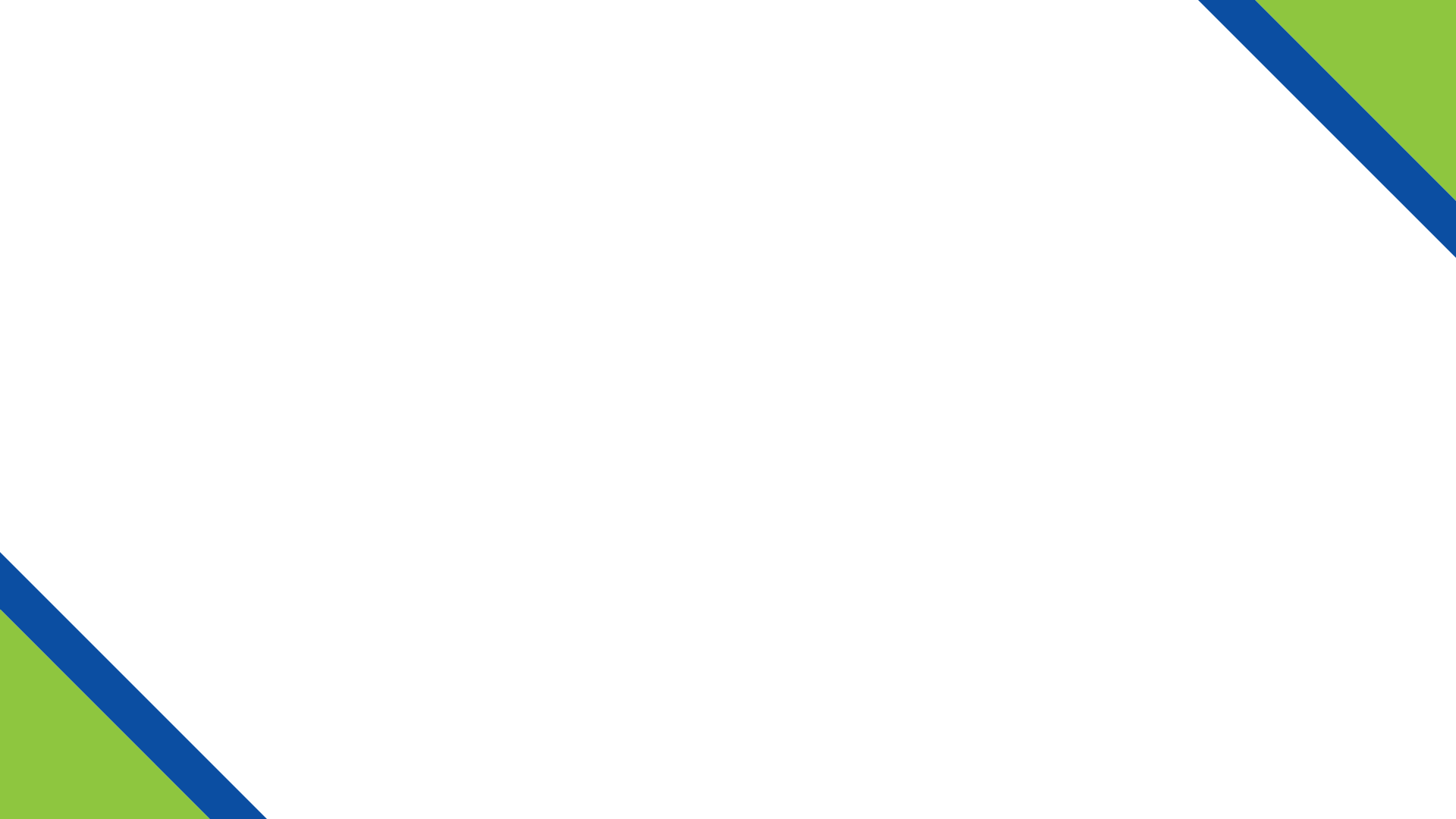 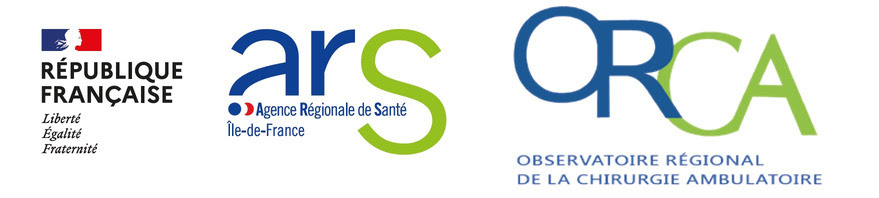 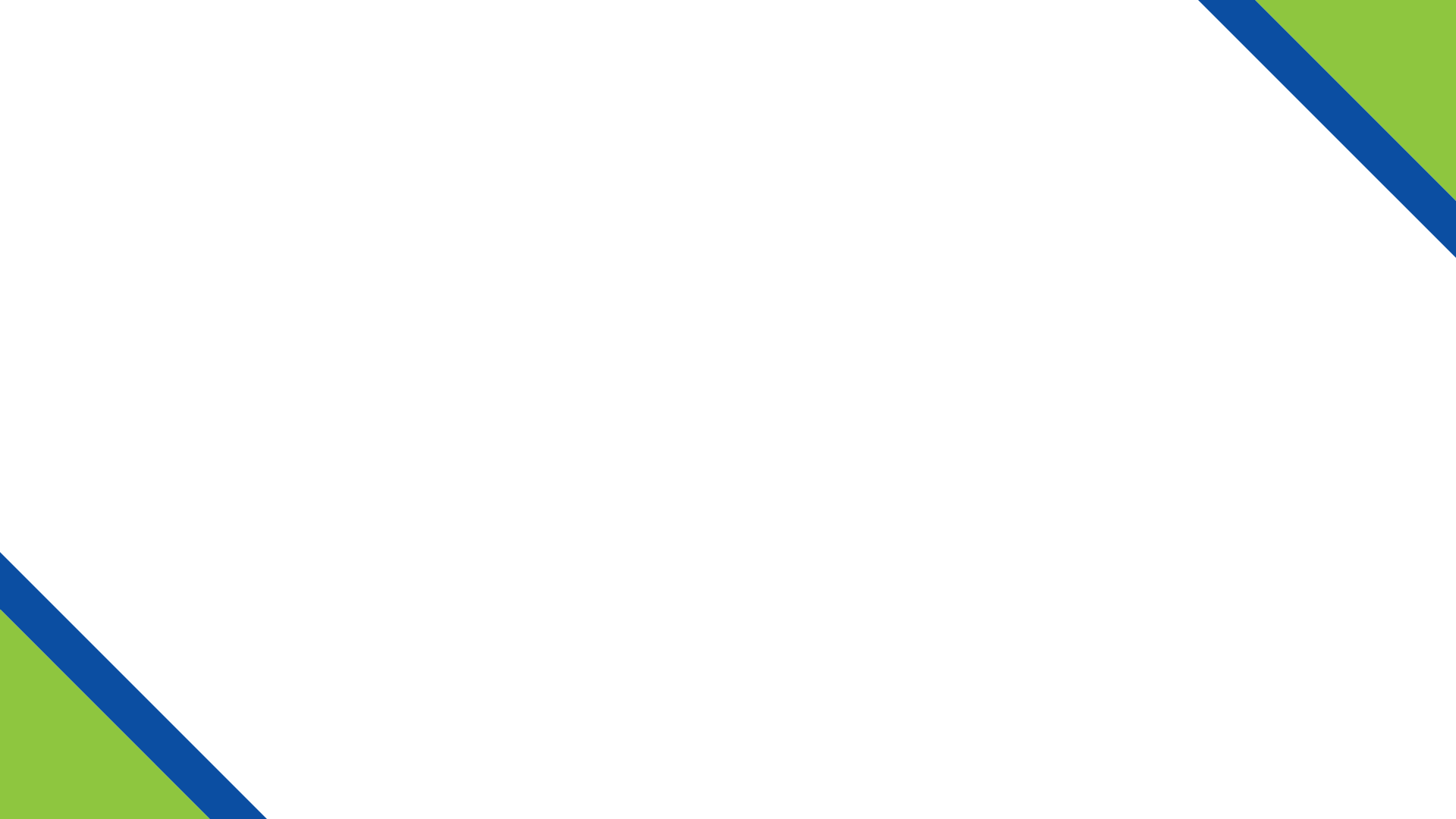 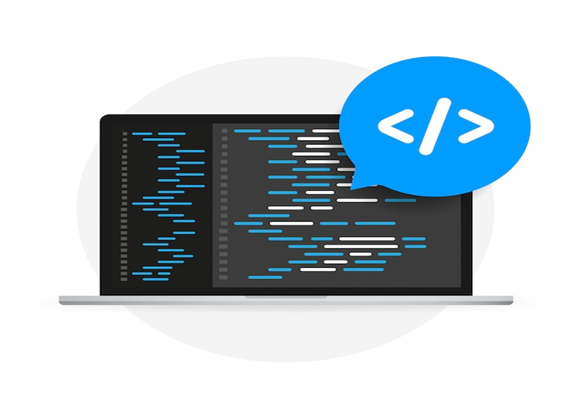 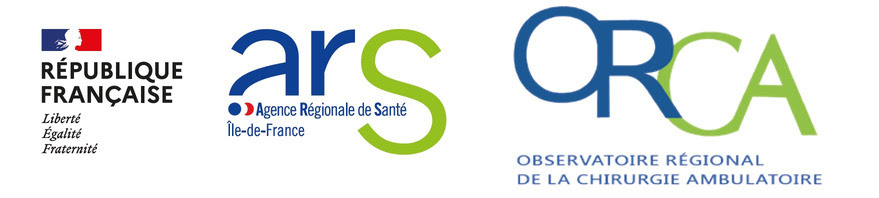 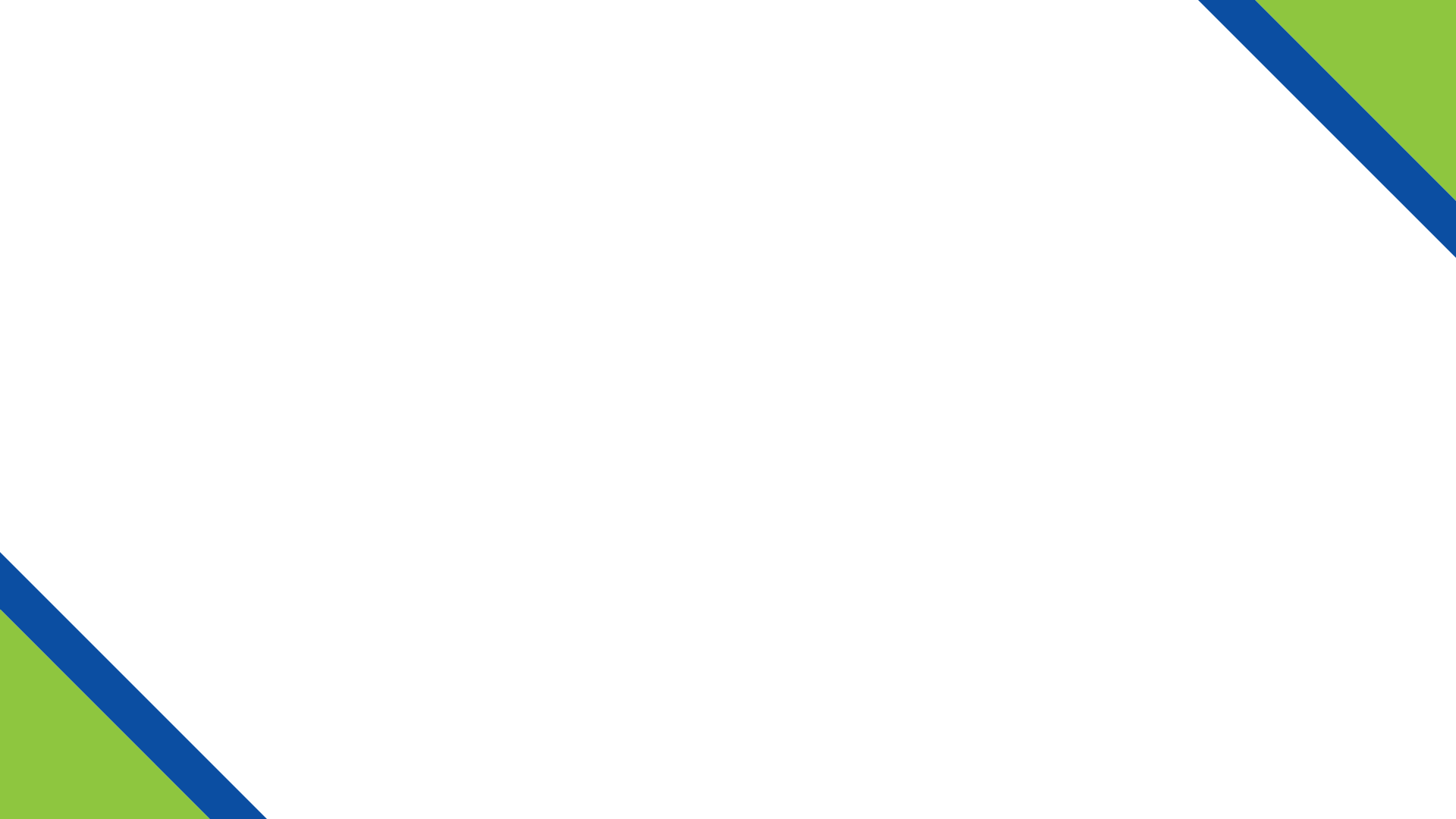 Evolution de l’activité par statut
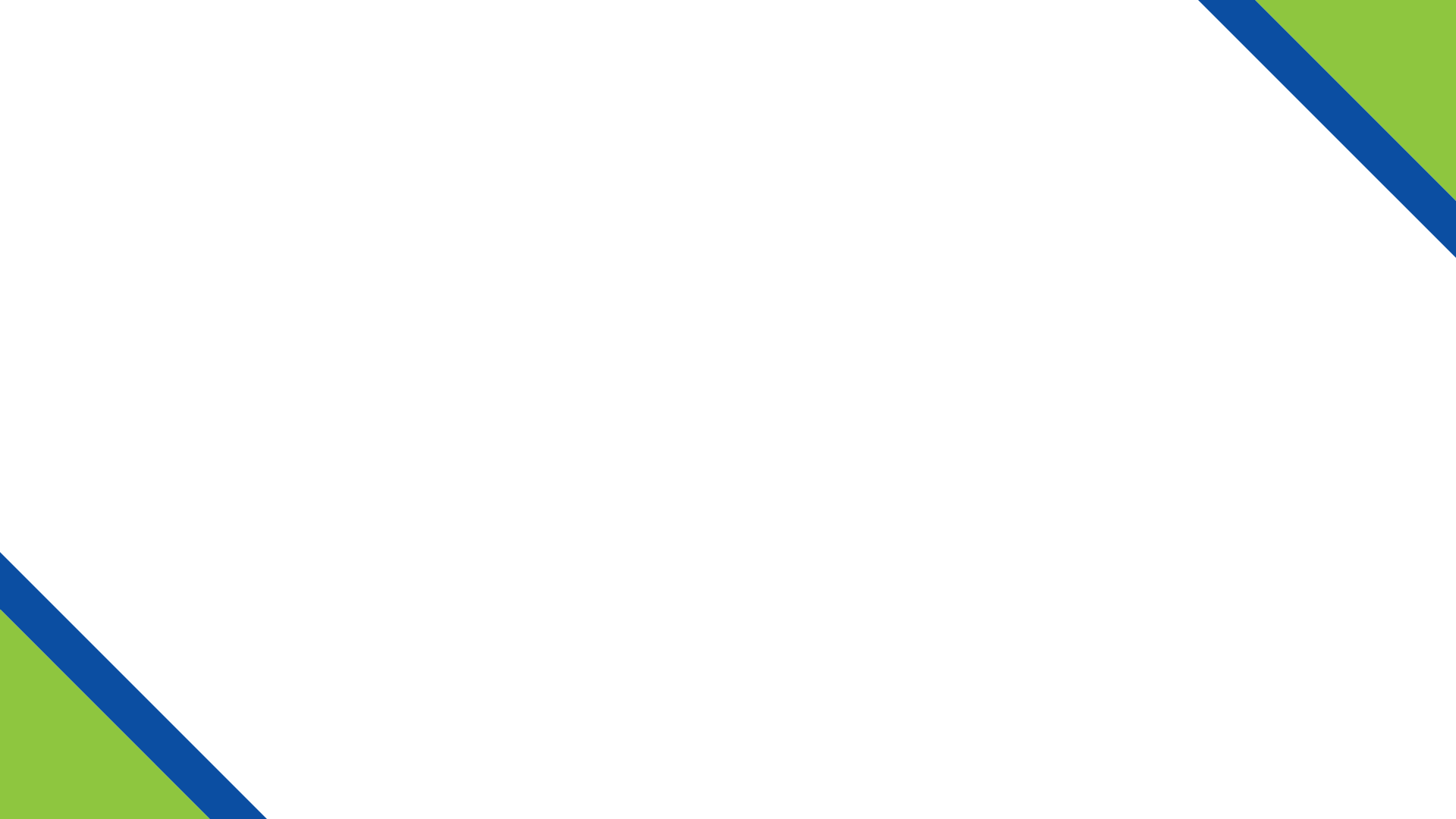 Evolution de l’activité par discipline
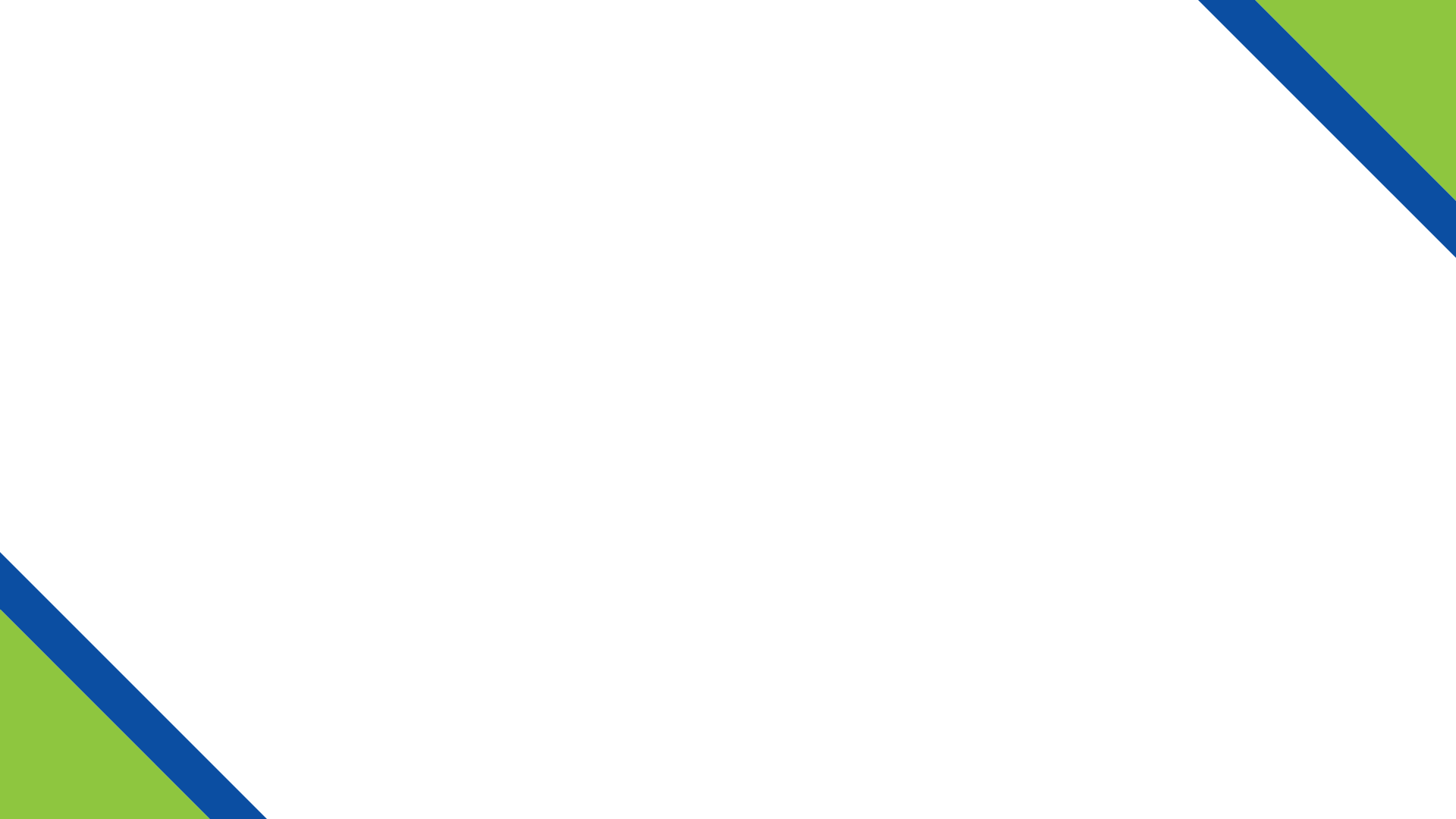 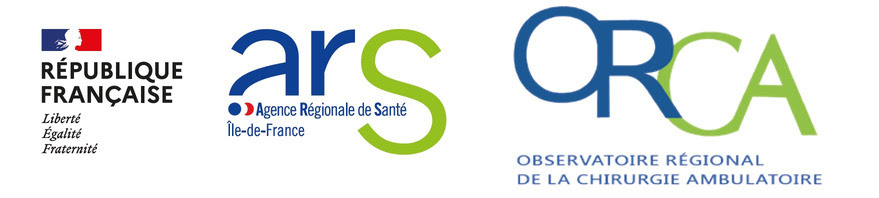 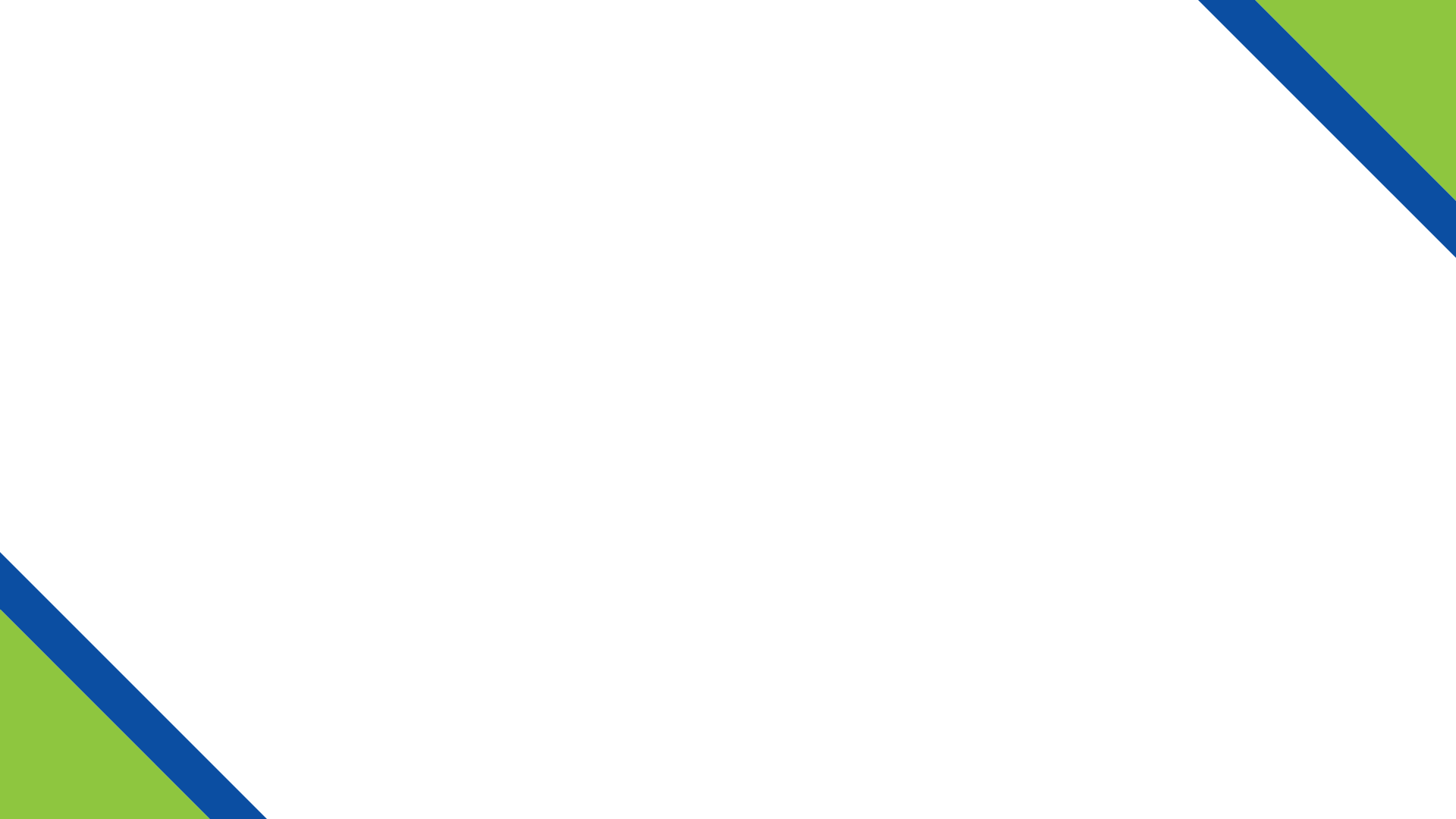 Digestif : Répartition des volumes des interventions réalisées avec assistance robotique par statut pour les différentes disciplines et catégories d’actes S1 2023
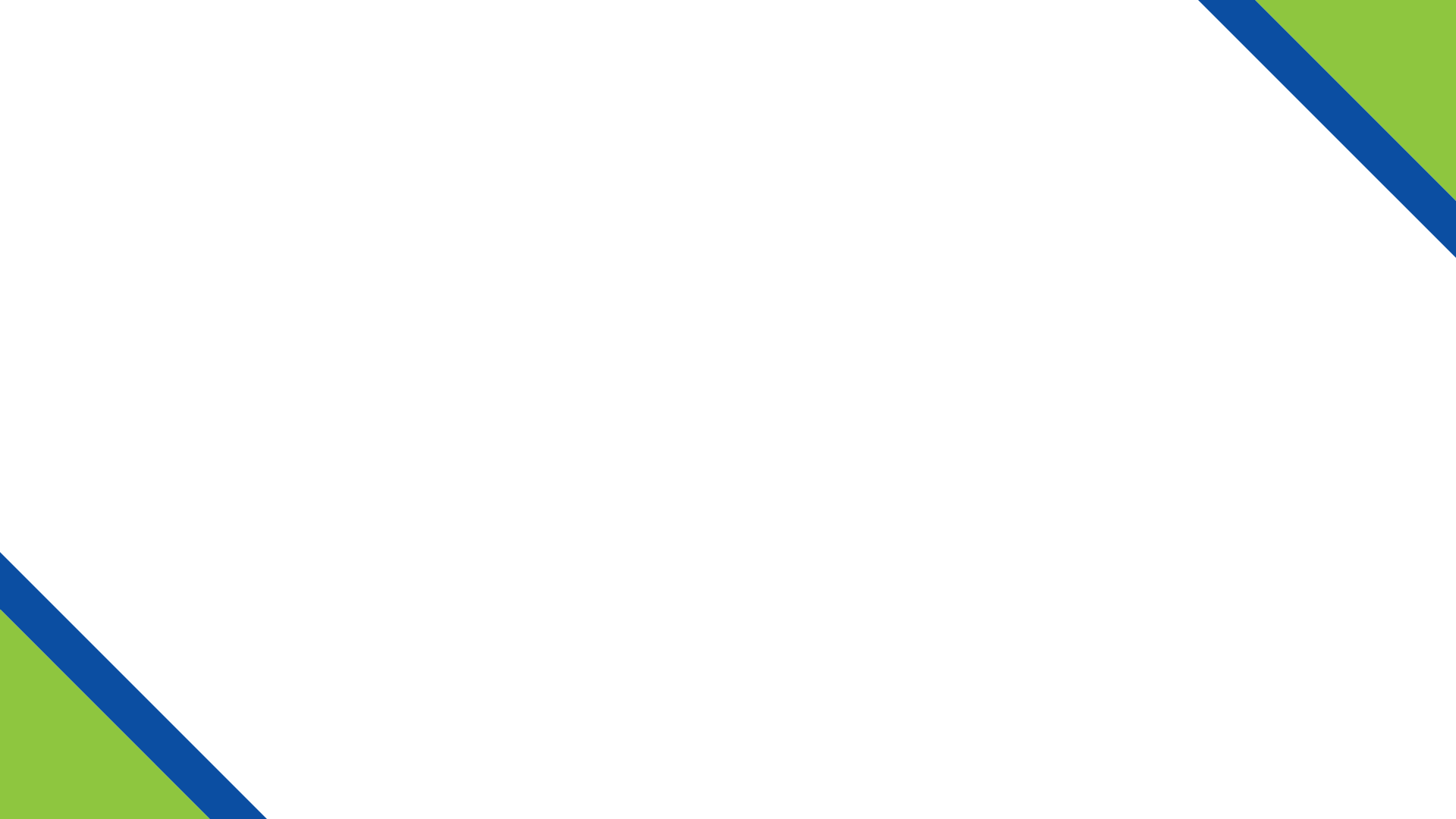 Thoracique : Répartition des volumes des interventions réalisées avec assistance robotique par statut pour les différentes disciplines et catégories d’actes S1 2023
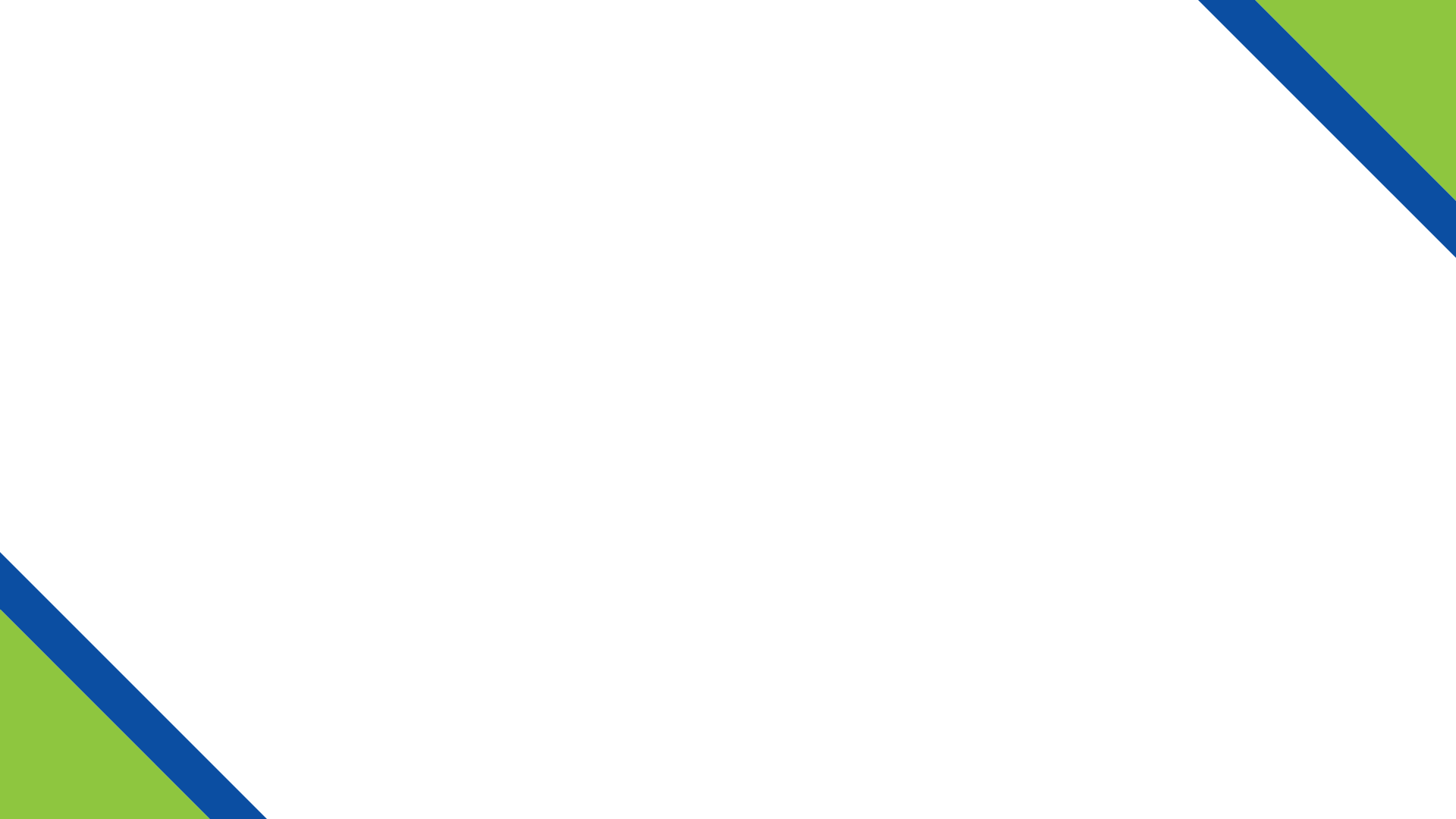 Gynécologie : Répartition des volumes des interventions réalisées avec assistance robotique par statut pour les différentes disciplines et catégories d’actes S1 2023
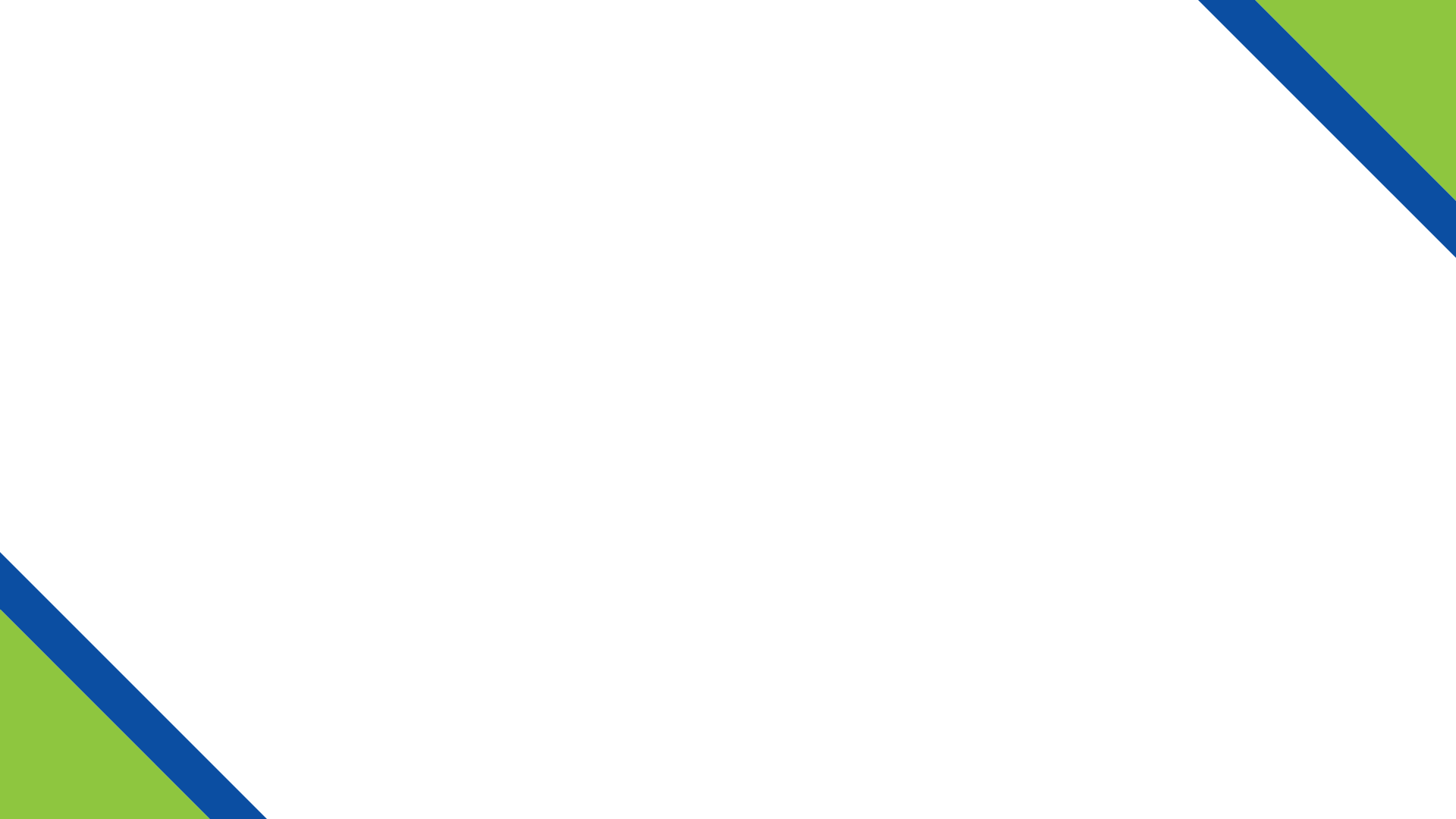 ORL : Répartition des volumes des interventions réalisées avec assistance robotique par statut pour les différentes disciplines et catégories d’actes S1 2023
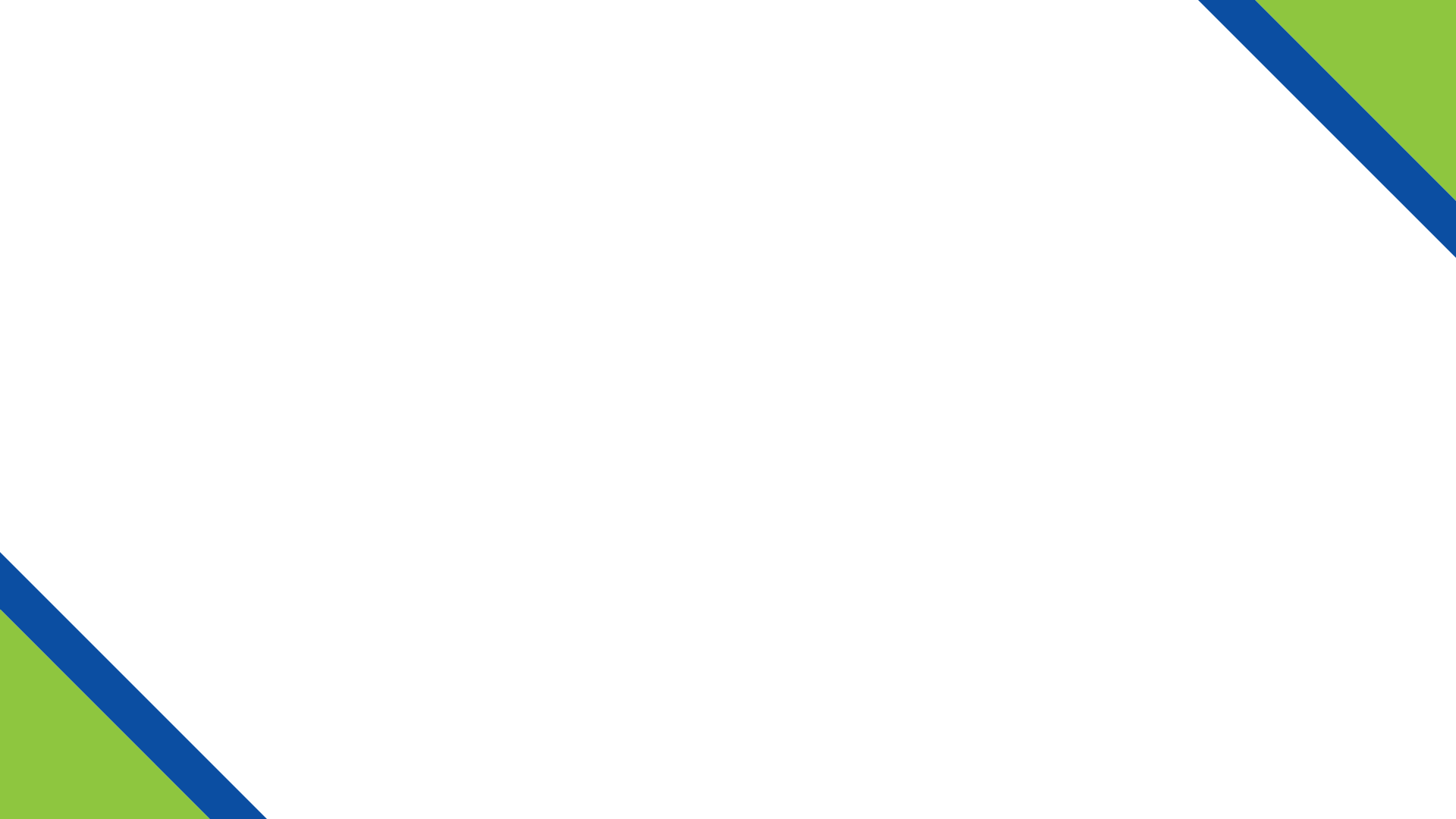 Urologie : Répartition des volumes des interventions réalisées avec assistance robotique par statut pour les différentes disciplines et catégories d’actes S1 2023
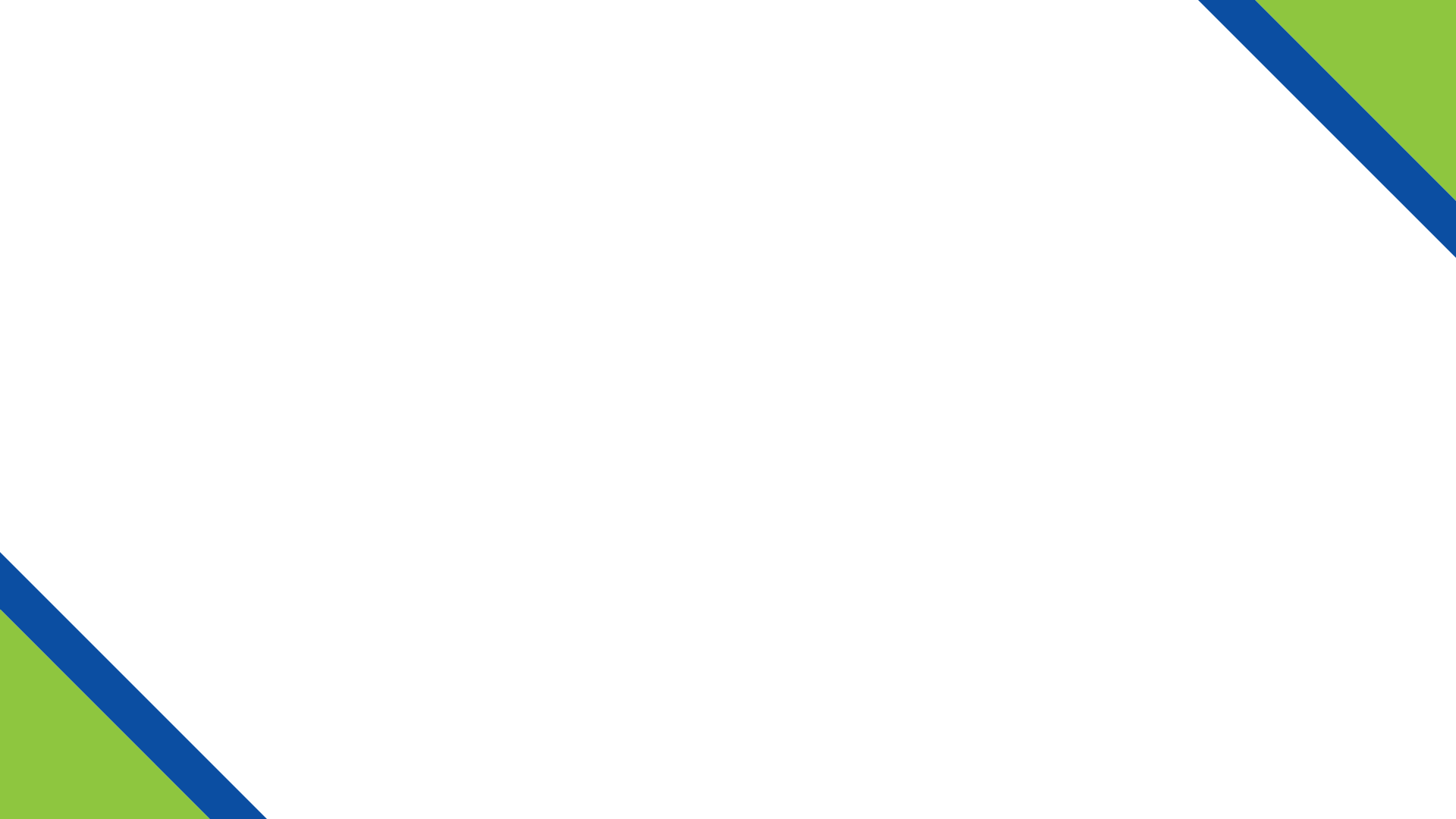 Répartition des interventions réalisées avec assistance robotique par discipline pour les différents statuts S1 2023
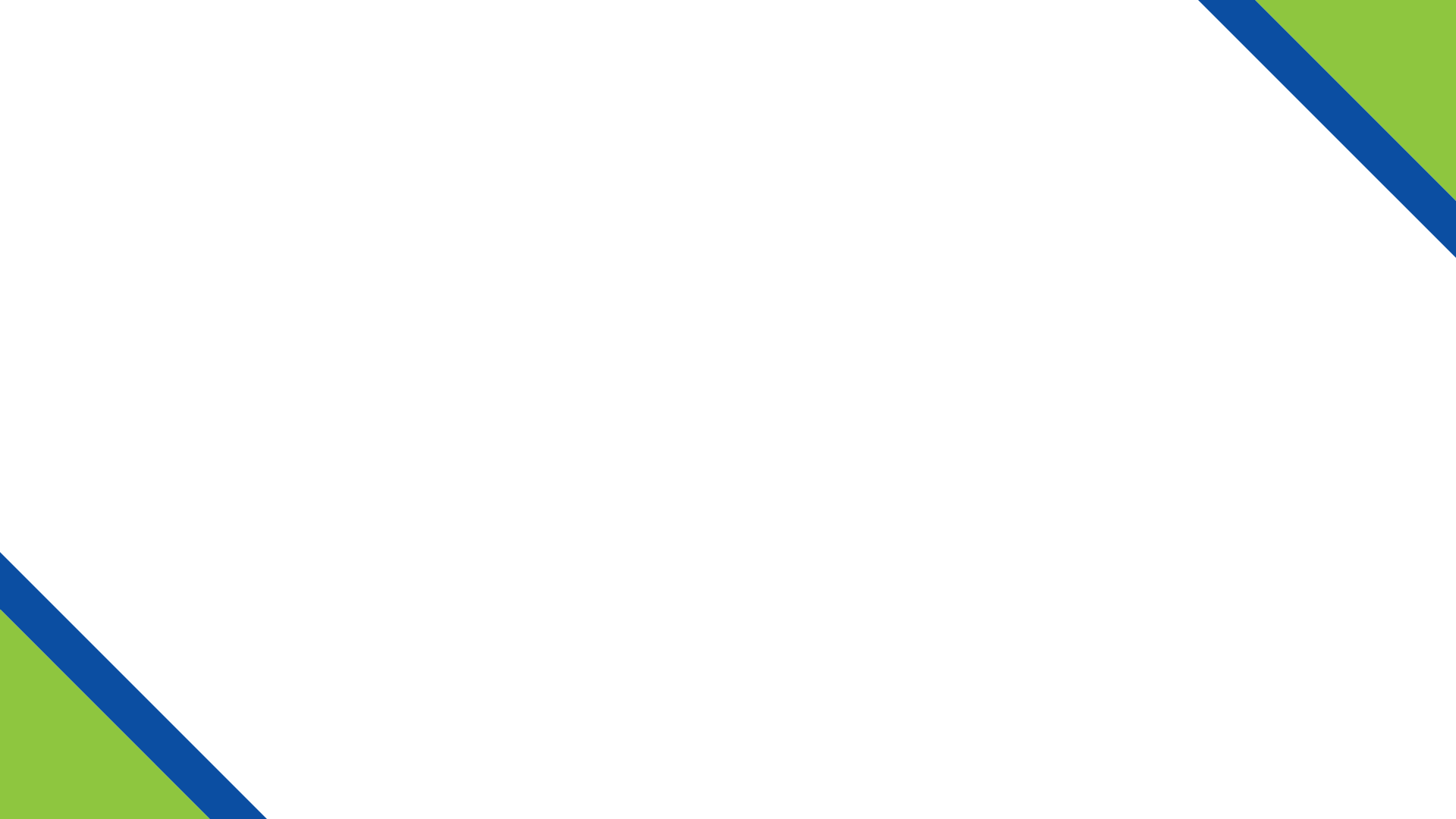 Répartition des interventions réalisées avec assistance robotique par discipline 
S1 2022 vs S1 2023